Target: I can define acids and bases in various ways, and can perform simple pH calculations.
N-46 Acids, Bases, & pH Calculations
YouTube Link to Presentation: https://youtu.be/RY1SB8vuxzI
PROPERTIES OF ACIDS AND BASES
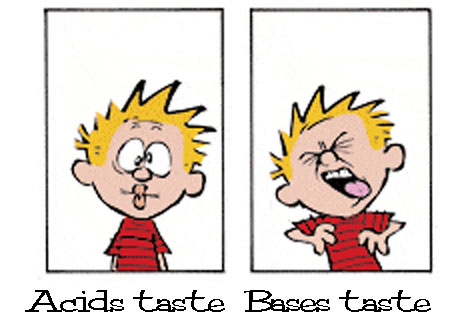 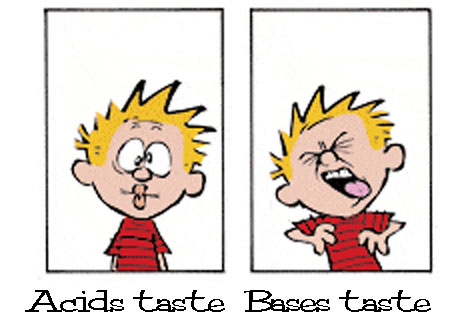 BASES
Cleaning products
Bitter tasting
Slippery to the touch
Common as Solids
ACIDS
Juices/Fruits 
Tart, sour, sharp taste
They are electrolytes
Conduct electricity
React with Metals
Common as aqueous and liquids
THREE DIFFERENT DEFINITIONS OF ACIDS/BASES
Arrhenius
Acids make H+ ions in aqueous solutions 
Bases make OH- ions in solution
Bronsted-Lowry
Acids donate protons
Bases accept protons
Lewis
Acids accept electron pairs
Bases donate electron pairs
THREE DIFFERENT DEFINITIONS OF ACIDS/BASES
Arrhenius
Acids make H+ ions in aqueous solutions 
Bases make OH- ions in solution
HNO3  H+ + NO3-
KOH  K+ + OH-
Exactly what we are used to thinking of as acids and bases!
THREE DIFFERENT DEFINITIONS OF ACIDS/BASES
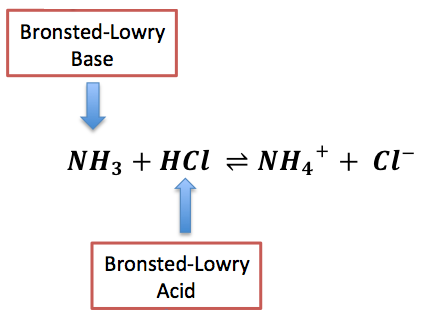 Bronsted-Lowry
Acids donate protons
Bases accept protons
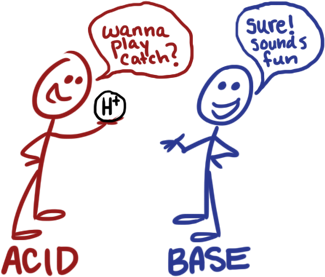 More things count as bases than in Arrhenius model!
THREE DIFFERENT DEFINITIONS OF ACIDS/BASES
Lewis
Acids accept electron pairs
Bases donate electron pairs
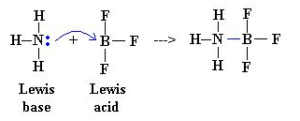 More things count as acids and bases than either Arrhenius or Bronsted-Lowry
THREE DIFFERENT DEFINITIONS OF ACIDS/BASES
Arrhenius is MOST specific
Bronsted-Lowry is less specific
Lewis is LEAST specific
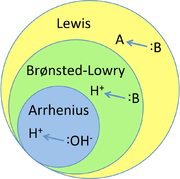 WEIRD FACT!
Water can act as an acid or a base!
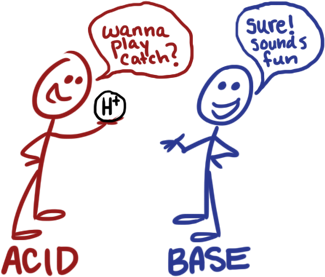 NH3 + H(OH)  NH4+ + OH-
	Water is donating a proton…
	ACID!

HCl + H(OH)  H3O+ + Cl- 
    Water is accepting a proton…
	BASE!
WEIRD FACT!
Water can act as an acid or a base!
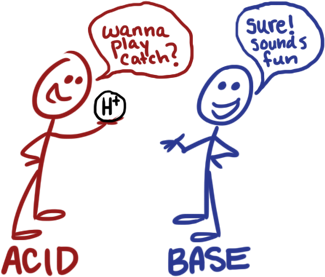 NH3 + H(OH)  NH4+ + OH-
	Water is donating a proton…
	ACID!

HCl + H(OH)  H3O+ + Cl- 
    Water is accepting a proton…
	BASE!
Amphoteric!
Greek amphoteros = “each of two”
10
Which type of acid/base???
HBr
LiOH
Arrhenius Acid
Arrhenius Base
CO32-      +      2H+            H2CO3
Bronsted-Lowry Base
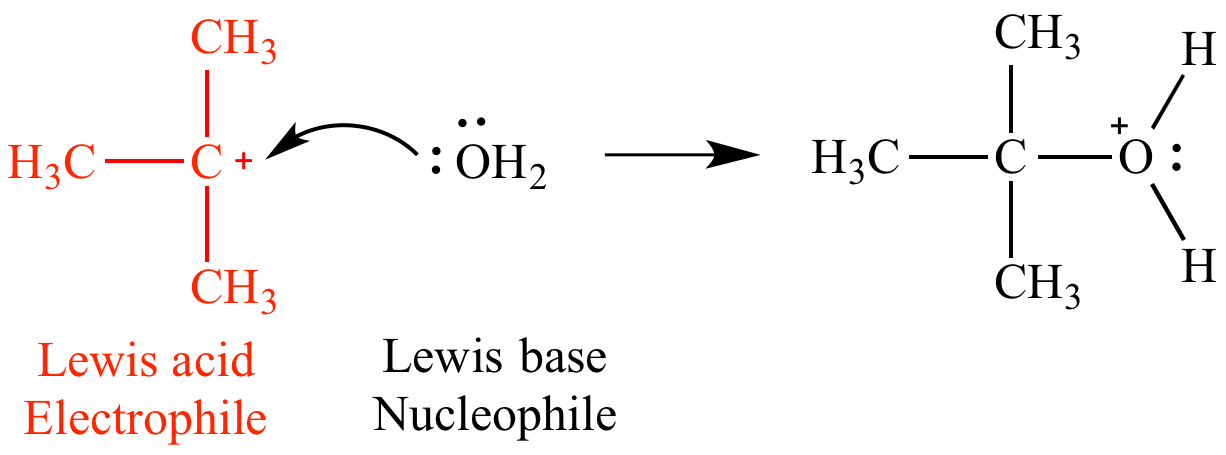 C6H5OH + NH2-  C6H5O- + NH3
Lewis Base
Lewis Acid
Arrhenius Acid
B.L
Base
CONJUGATES
Acids turn into “Conjugate Bases” once they have lost their proton/hydrogen
	
Bases turn into “Conjugate Acids” once they have gained a proton/hydrogen
CONJUGATES
NH3   +   HBr         NH4+       +       Br-
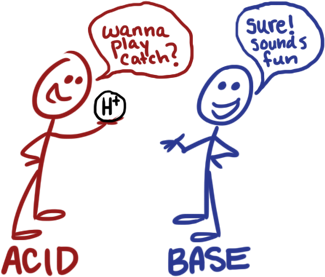 Conjugate Acid
Conjugate Base
Acid
Base
Tips for Finding Each
- Find the Acid First – usually easiest!
- Find It’s Conjugate Base – the part left after donating its H+!
- Repeat with Base and Conjugate Acid
Identify A/B/CA/CB
HF  +  SO32-     F-    +  HSO3-
BASE
CONJ. ACID
ACID
CONJ. BASE
H2O + CH3COOH H3O+ + CH3COO-
ACID
CONJ. BASE
CONJ. ACID
BASE
pH SCALE
A scale that lets us measure the relative “power of hydronium ions” in a solution – how acidic or basic is it.
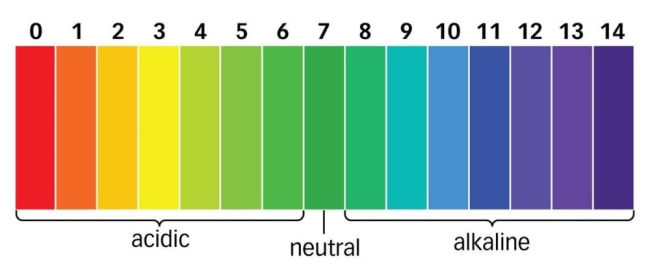 pOH IS OPPOSITE OF pH
Sometimes it is easier to measure the pOH instead of the pH
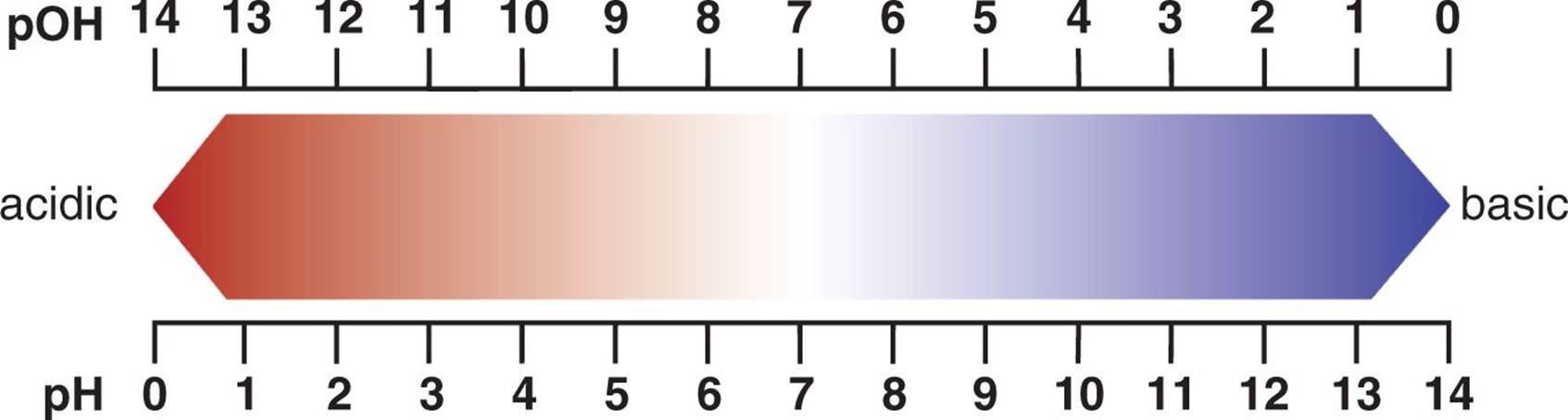 pH IS KIND OF A BACKWARDS SCALE
pH   =  0
14
7
[H+] = 100
10-7
10-14
[H+]
[OH-]
[OH-] = 10-14
10-7
100
pOH   =  14
0
7
So how do we go from [H+] to the pH number???
Logarithms!
[H+] = 10-14
-Log (10-14) pH = 14
[H+] = 100
-Log (100) pH = 0
[H+] = 10-7
-Log (10-7) pH = 7
14
10-14
Various pH Calculations
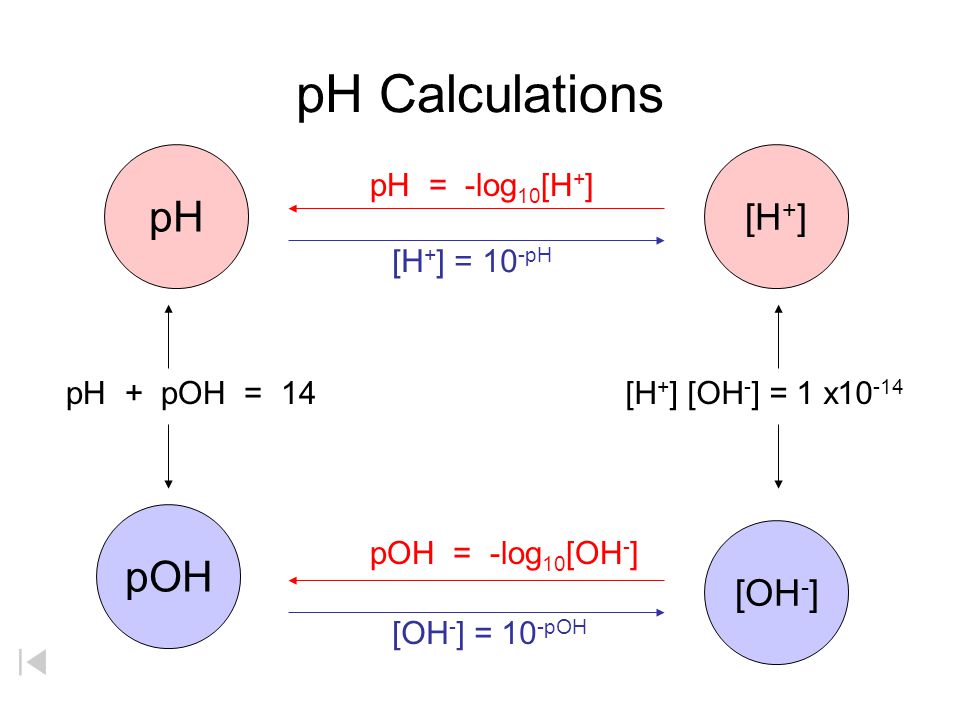 pH Square#1
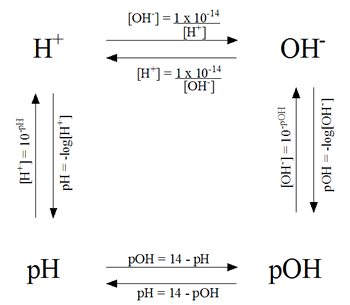 pHSquare#2
21
WS #2 – Crash Course Video Notes
http://tinyurl.com/crashcourseacidrain
22
YouTube Link to Presentation:
https://youtu.be/RY1SB8vuxzI